Fiat-Shamir with Aborts
Andreas Hülsing Eindhoven University of Technology & SandboxAQ
Fiat-Shamir with Aborts (Lyubashevsky, Eurocrypt 2012)
Technique to build Schnorr-style signatures from lattices
Uses Fiat-Shamir like Schnorr
Difference: Requires "rejection sampling"
Underlying BLISS, Dilithium, and many more
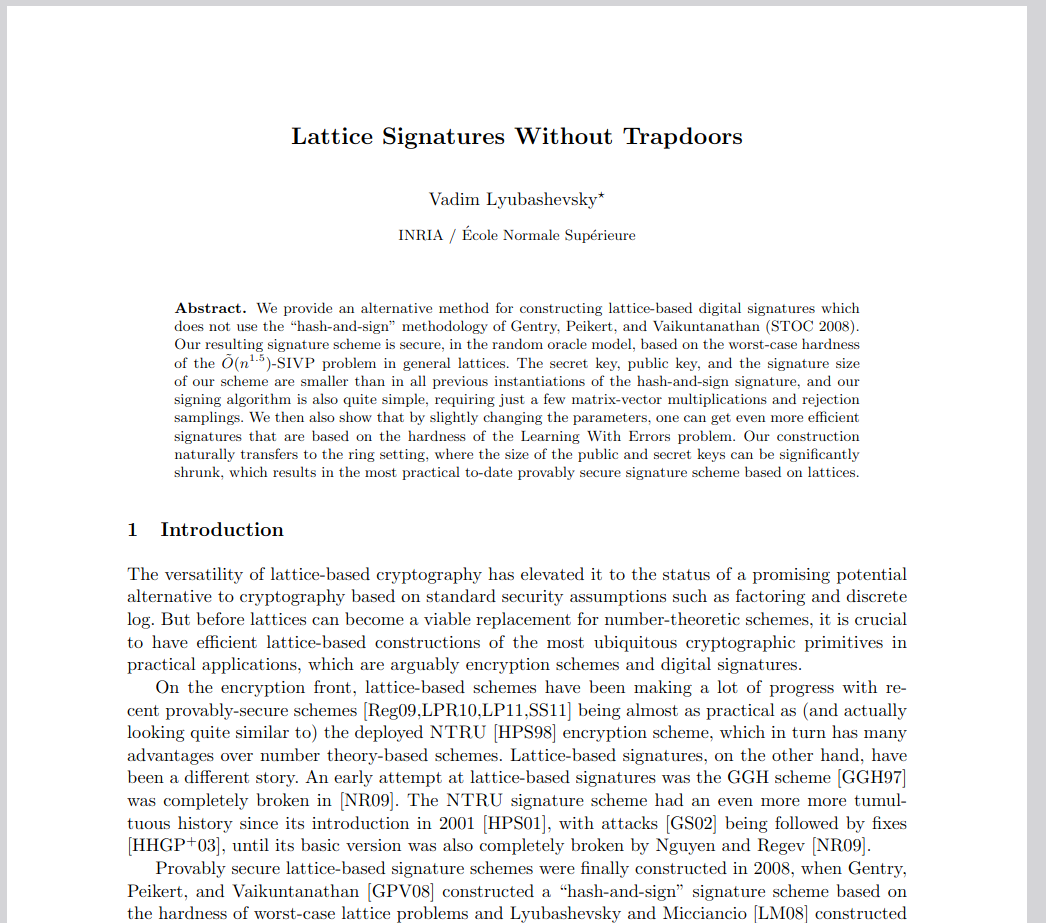 https://huelsing.net
2
Outline
Identification Schemes / Schnorr
Fiat-Shamir: Signatures from Identification
The case of Dilithium / Identification with abort
A subtle proof-issue
https://huelsing.net
3
IDS
Prover P (sk)
Verifier V (pk)
Identification Schemes
w
w <- Commit(sk)
c
c <-R CSpace
z
z <- Response(sk,w,c)
b <- Verify(pk,w,c,z)
https://huelsing.net
4
Identification Schemes (IDS) /Zero-knowledge proofs (ZKP)
Invented by Shafi Goldwasser, Silvio Micali and Charles Rackoff in 1985
Interactive proof systems
Prove knowledge of a secret without revealing any information about the secret
[For people that like classifications: The IDS we discuss are actually Honest-Verifier Zero-Knowledge Arguments of Knowledge]
https://huelsing.net
5
Identification schemes (3-round, public coin)
Prover P (sk)
Verifier V (pk)
w
w <- Commit(sk)
c
c <-R CSpace
z
z <- Response(sk,w,c)
b <- Verify(pk,w,c,z)
Also called a "Sigma Protocol"
https://huelsing.net
6
Commitment Scheme
COM = (com, open)
w, x <- com(in; rand)
in' <- open(w, x)
Binding:  hard to find x ≠ x'  s.th. open(w, x) ≠ open(w, x')
Hiding:     com(in; rand) ~ com(in'; rand')
One-way:       hard to learn in from w

Examples:
H(in;rand), rand <- com(in;rand)  [hiding + binding]
w <- gin  <- com(in) [one-way & binding]
https://huelsing.net
7
Security Properties
Soundness: A prover that does not know the secret will get caught with                high probability (1 – e) where e is called soundness error

Special soundness: There exists an efficient extractor E that given two                transcripts with same w but different c, extracts sk. 

Honest verifier zero-knowledge (HVZK): There exists an efficient simulator                 ZKSim that, given only the public key, outputs transcripts which are                indistinguishable from transcripts of honest protocol runs
https://huelsing.net
8
Schnorr Identification scheme
Prover P (sk = s)
Verifier V (pk = t = gs)
r <-R Zq
w <- gr
w
c
c <-R Zq
z
z <- r + sc
return gzt-c = w
Correctness: gzt-c = gr+scg(-cs) = gr = w
https://huelsing.net
9
Security  - Soundness
Special soundness:
Given valid ((w, c, z), (w, c', z')) we have (in Zq)
z - z' = (r + sc) - (r + sc') = s(c-c')
and so
(z-z')(c-c')-1 = s
Soundness: 
Rewinding – If A has better than 1/q chance of winning per w, they must be able to respond to more than one c.
https://huelsing.net
10
Security  - HVZK
[Recall verify checks gzt-c = w]
Trick: Transcript does not enforce order
ZKSim(pk = t = qs):
Trans(sk = s):
c <-R Zq
z <-R Zq
w <- gzt-c
Output(w, c, z)
r  <-R Zq
w <-  gr
c  <-R Zq
z  <- r + sc 
Output(w, c, z)
https://huelsing.net
11
Fiat-Shamir
Prover P (sk)
Verifier V (pk)
w
w <- Commit(sk)
c
Fiat-Shamir
c <-R CSpace
z
z <- Response(sk,w,c)
DSig
b <- Verify(pk,w,c,z)
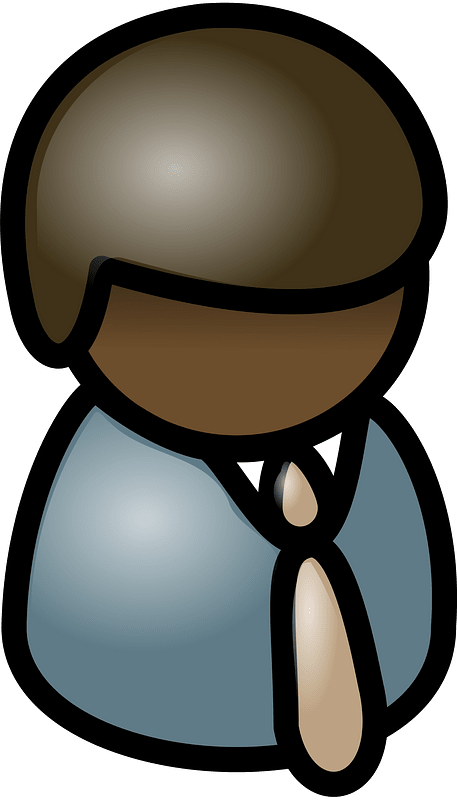 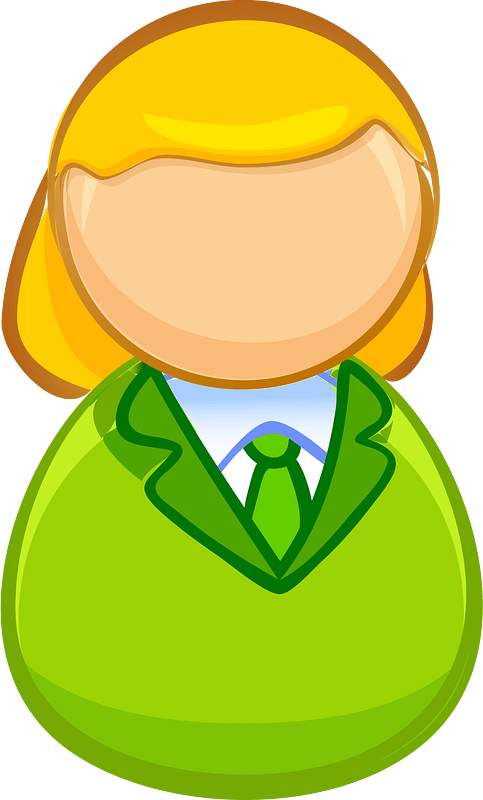 IDS
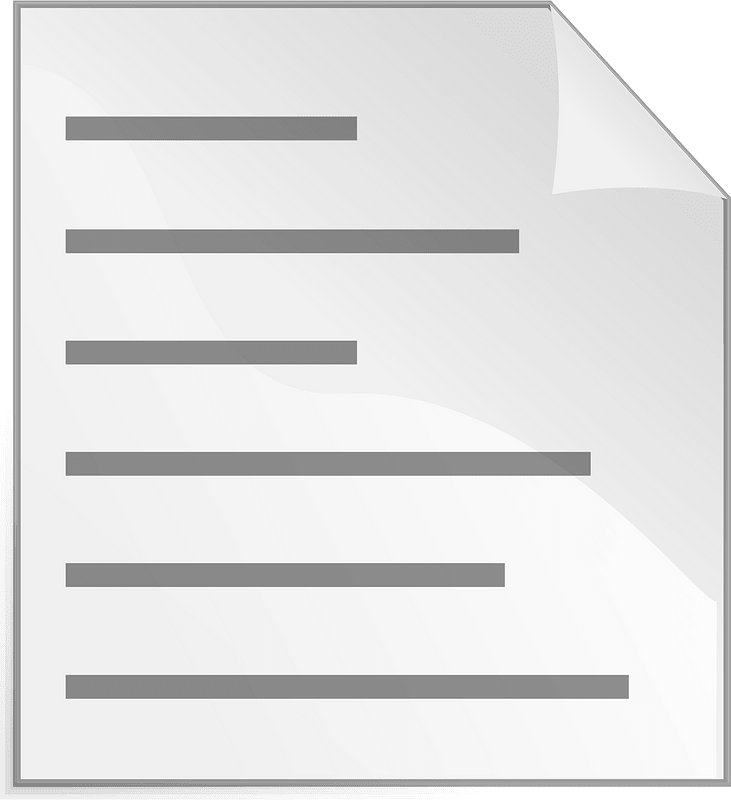 /
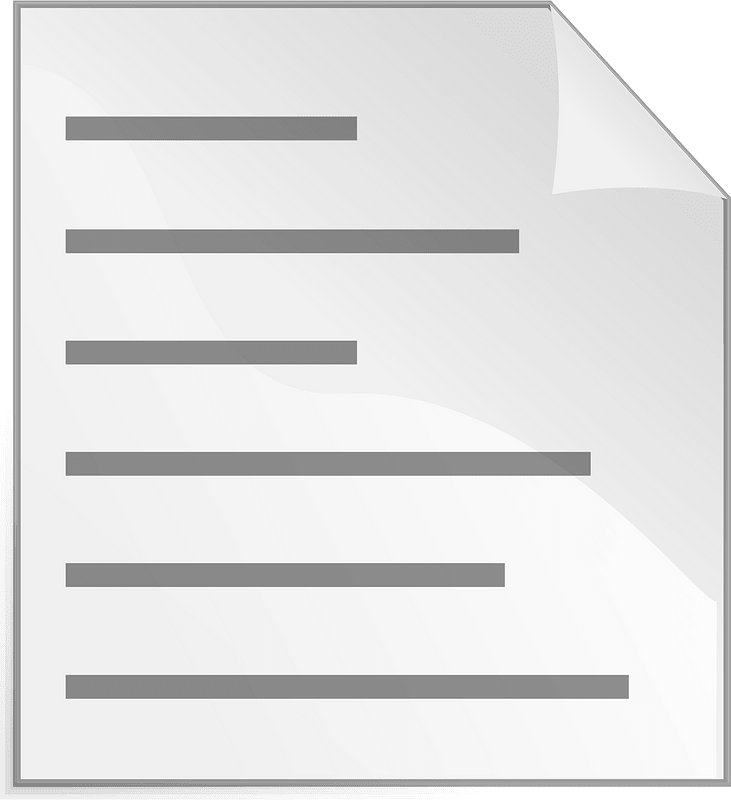 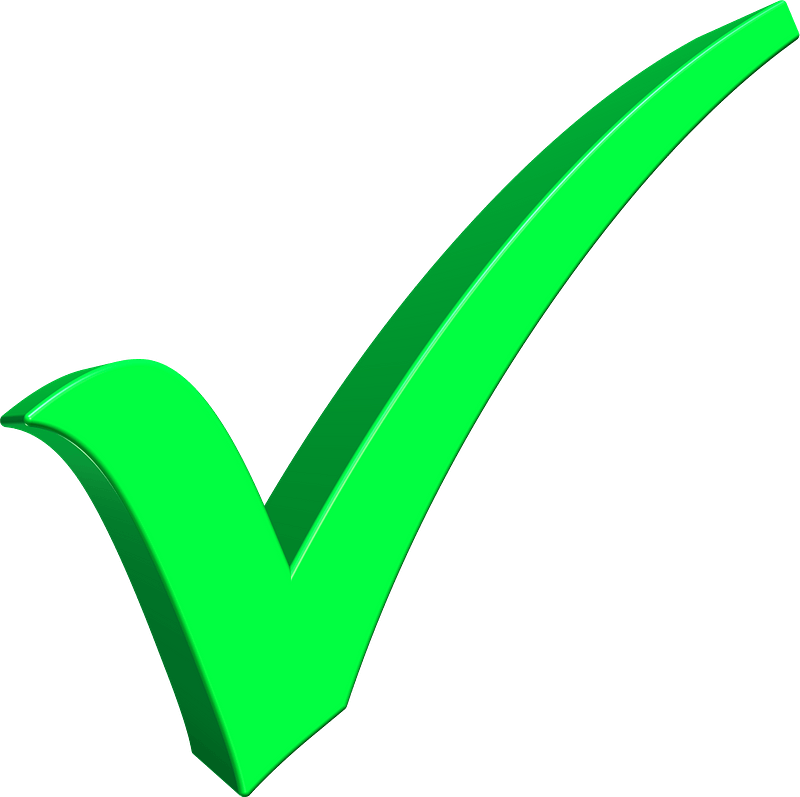 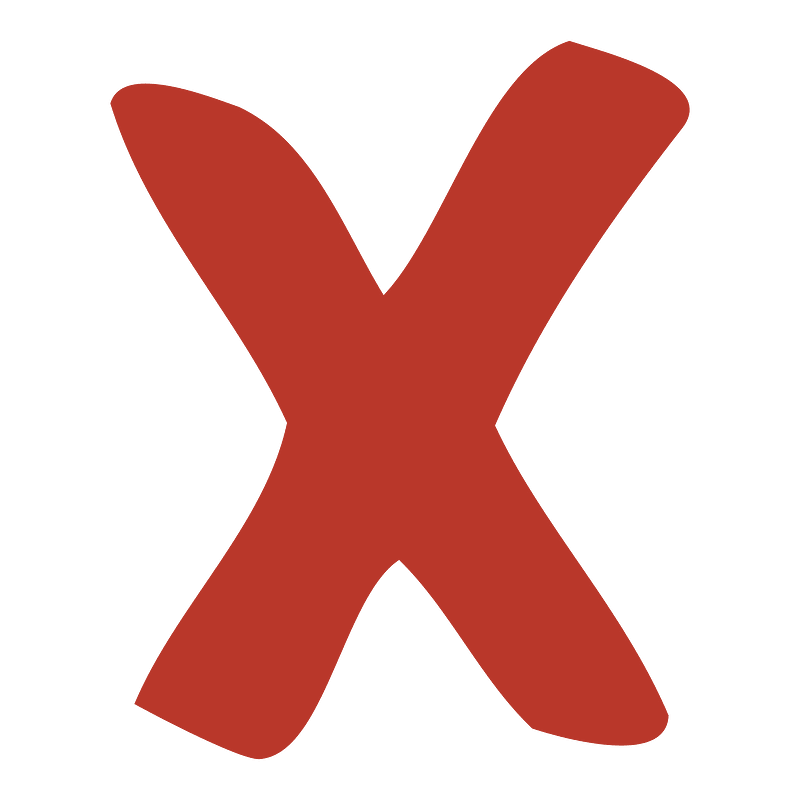 SK
PK
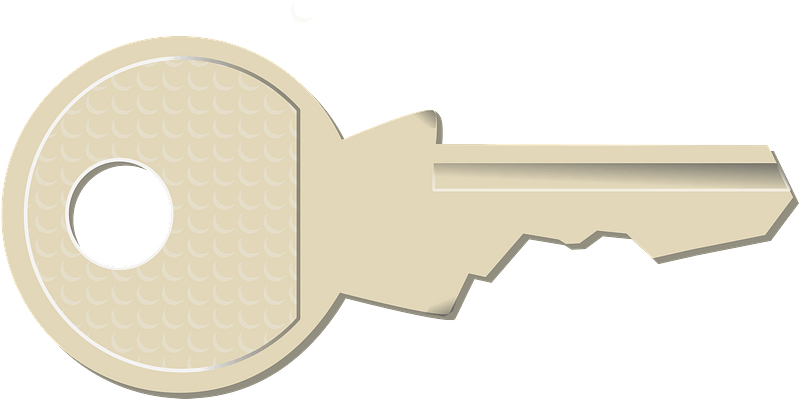 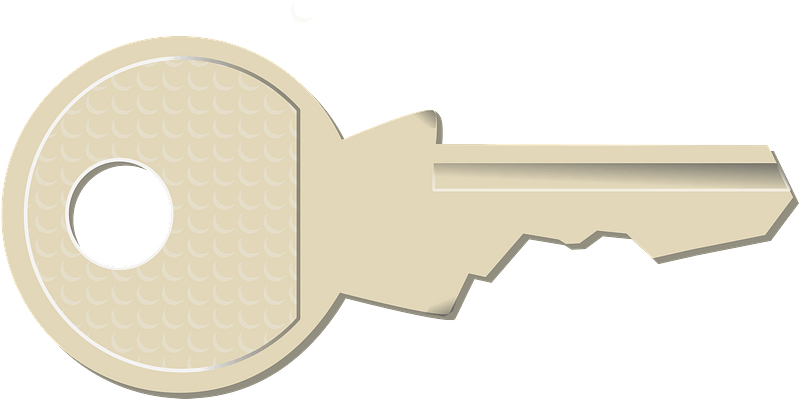 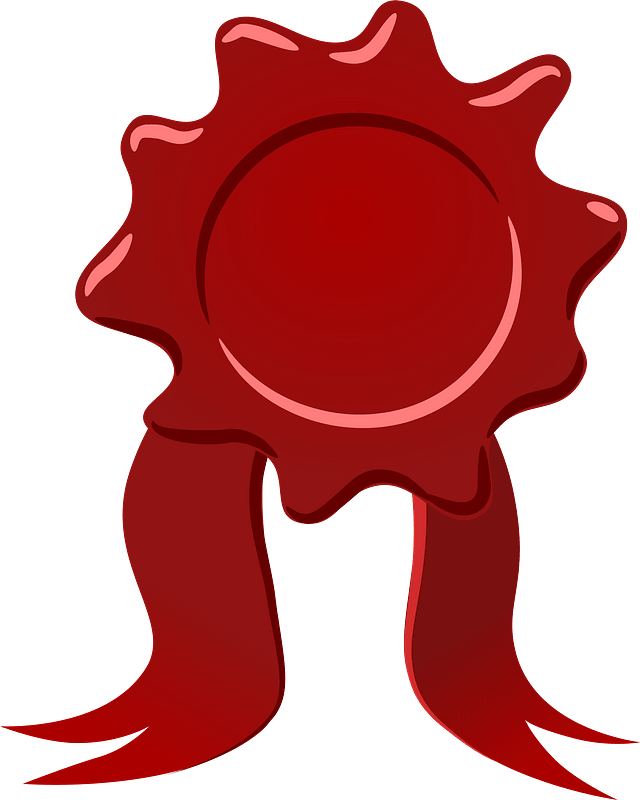 Sign
Vrfy
https://huelsing.net
12
Identification schemes (3-round, public coin)
Prover P (sk)
Verifier V (pk)
w
w <- Commit(sk)
c
c <-R CSpace
z
z <- Response(sk,w,c)
b <- Verify(pk,w,c,z)
https://huelsing.net
13
Fiat-Shamir Signatures
Sign<H> (sk,m)
Verify<H> (pk, m, sig)
w <- P.Commit(sk)
c <- H(pk, w, m)
z <- P.Response(sk, w, c)
Return sig = (w, z)
c <- H(pk, w, m)
b <- V.Verify(pk, w, c, z)
https://huelsing.net
14
existential UnForgability under adaptive Chosen Message Attacks (UF-CMA)
SK
PK, 1n
Mi
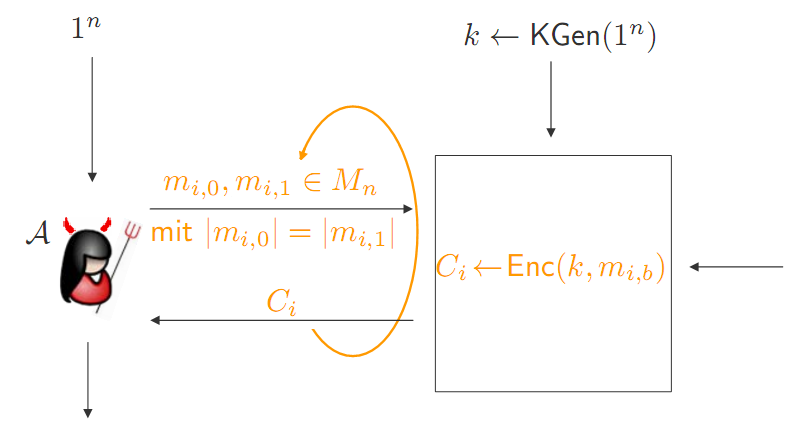 SIGN
(σi, Mi)
(σ*, M*)
https://huelsing.net
15
existential UnForgability under No-Message Attacks (UF-NMA)
PK, 1n
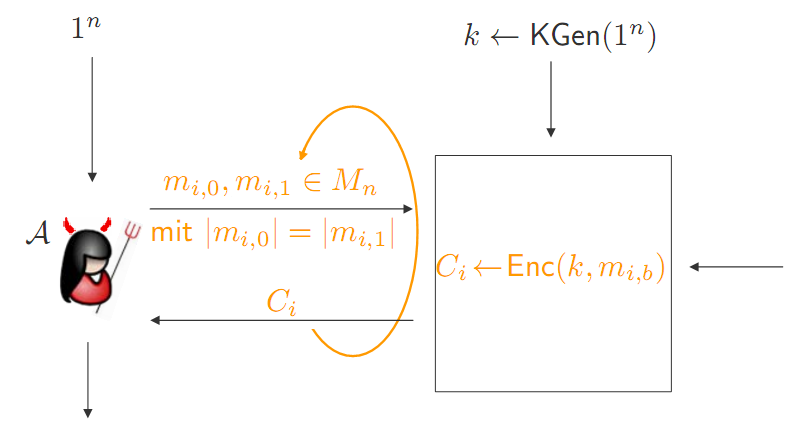 (σ*, M*)
https://huelsing.net
16
Proof outline
Reprogramming
(in ROM)
UF-NMA
Soundness
UF-CMA
Forking Lemma

(in ROM)
HVZK
https://huelsing.net
17
Proof outline
Reprogramming
(in ROM)
UF-NMA
Soundness
UF-CMA
Forking Lemma

(in ROM)
HVZK
https://huelsing.net
18
Indirection: The random oracle model (ROM)
https://huelsing.net
19
Reduction
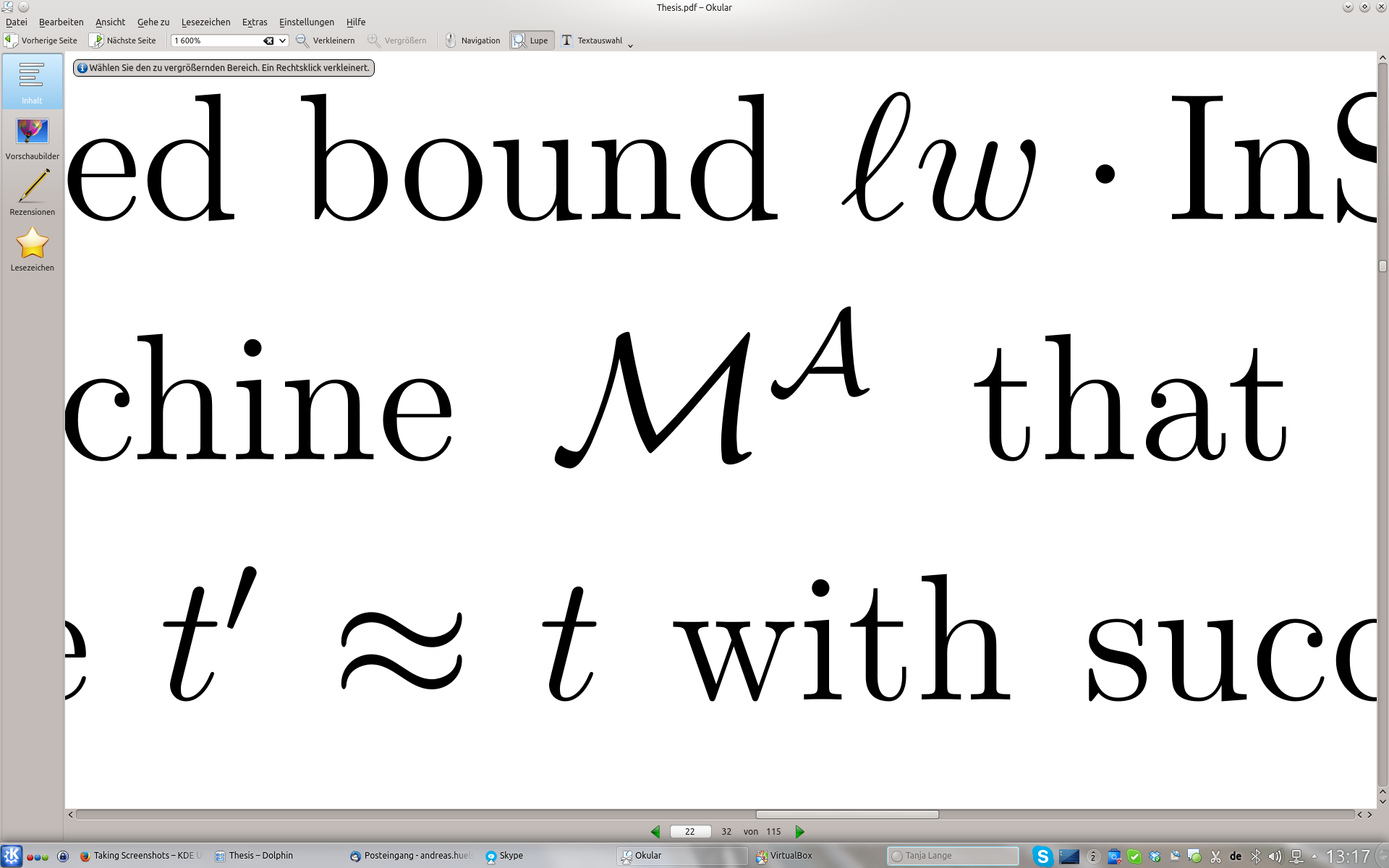 Problem
Transform Problem
PK, 1n
Mi
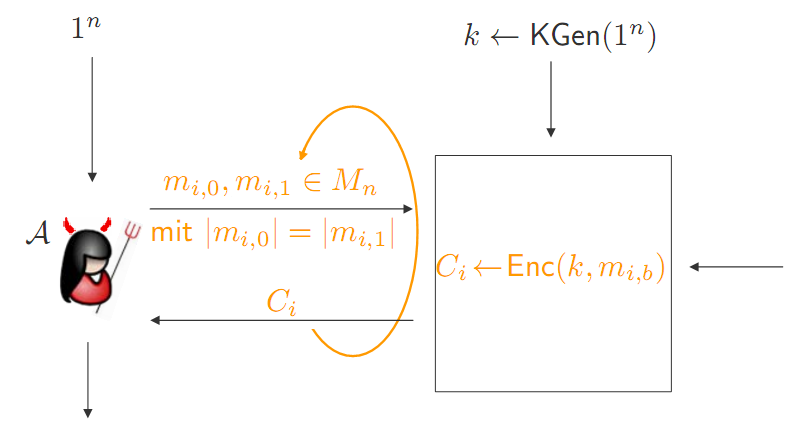 SIGN
ImplementSIGN
(σi, Mi)
Solution
(σ*, M*)
Extract Solution
https://huelsing.net
20
Reduction in the random oracle model
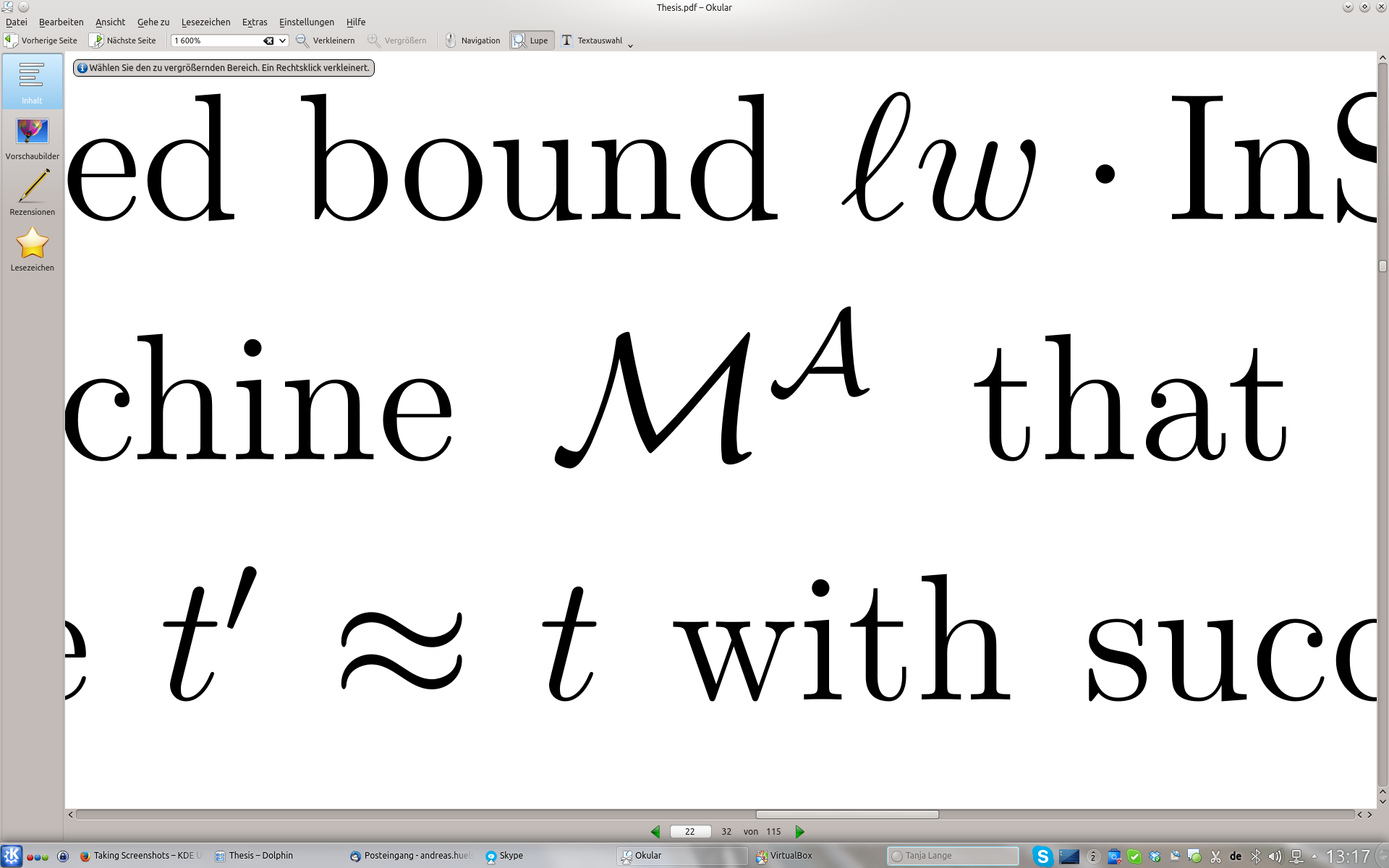 Mj
Problem
Transform Problem
PK, 1n
H(Mj)
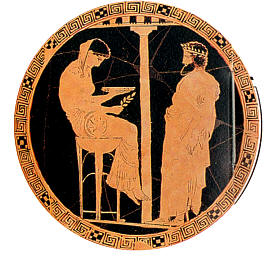 Mi
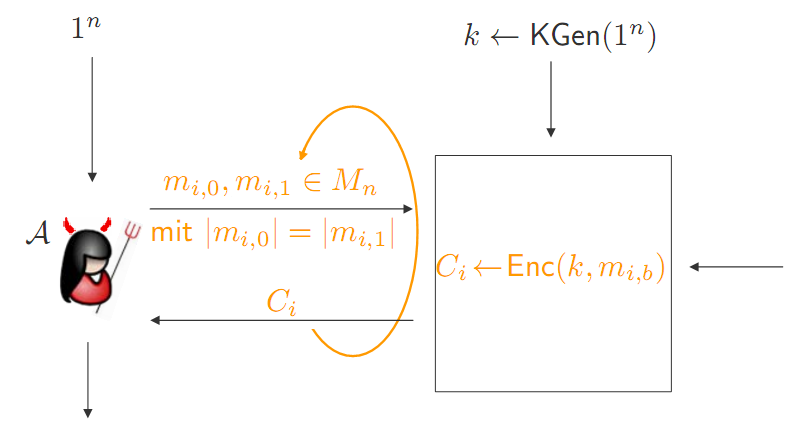 Mj
SIGN
ImplementSIGN
H(Mj)
(σi, Mi)
RO
Solution
(σ*, M*)
Extract Solution
https://huelsing.net
21
Reduction in the random oracle model
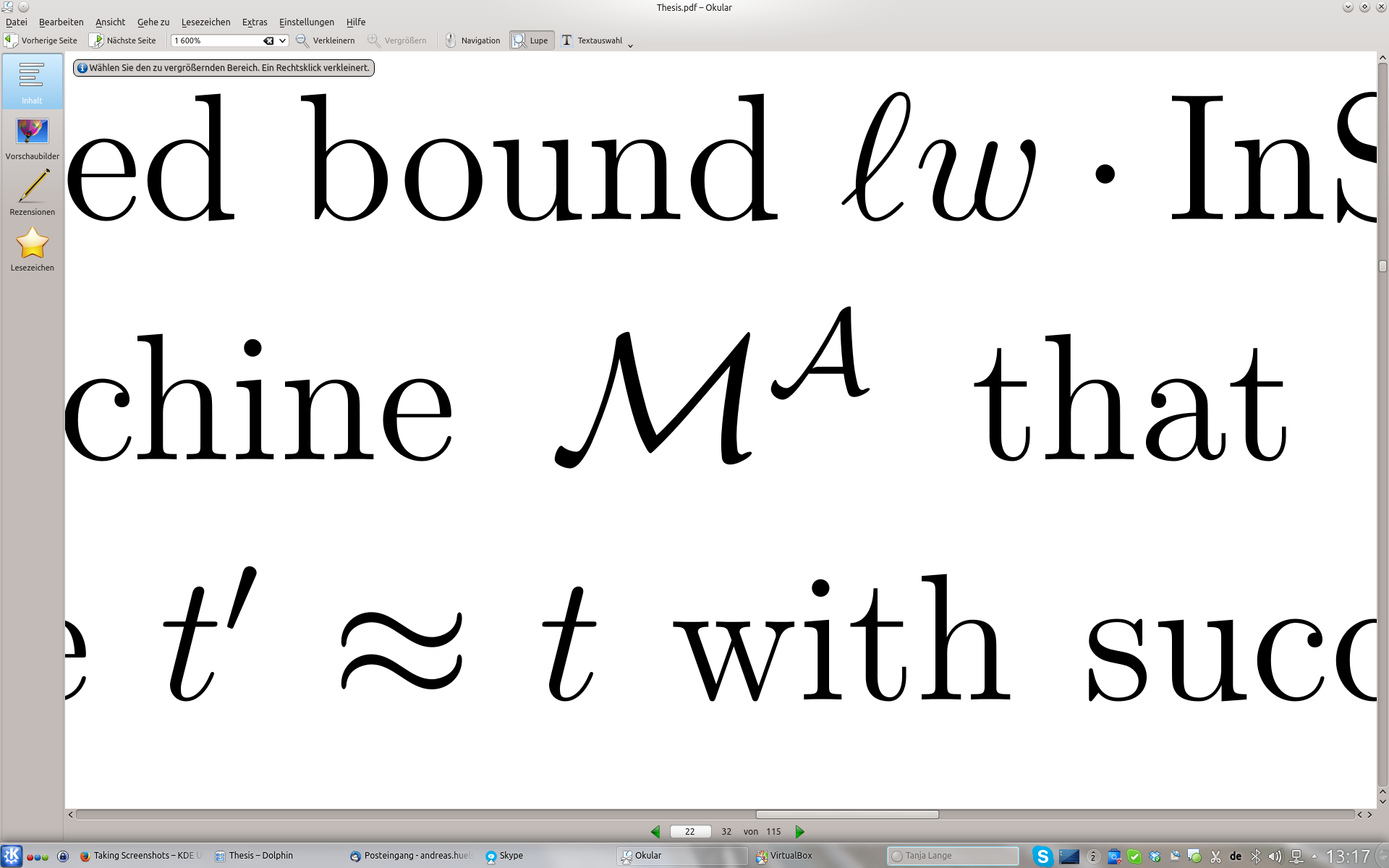 Mj
Problem
Transform Problem
PK, 1n
H(Mj)
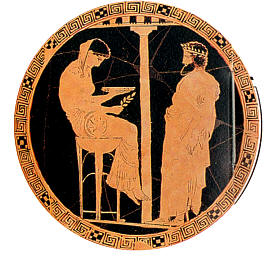 Mi
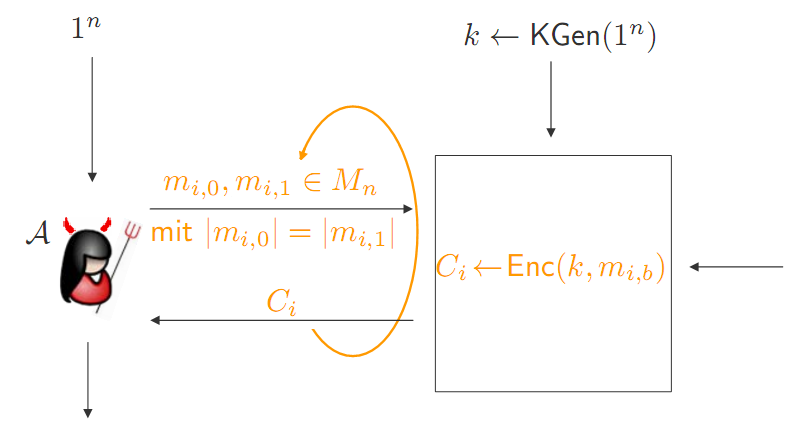 Mj
SIGN
ImplementSIGN
H(Mj)
(σi, Mi)
RO
ImplementRO
Solution
(σ*, M*)
Extract Solution
https://huelsing.net
22
RO Reprogramming
https://huelsing.net
23
RO Reprogramming
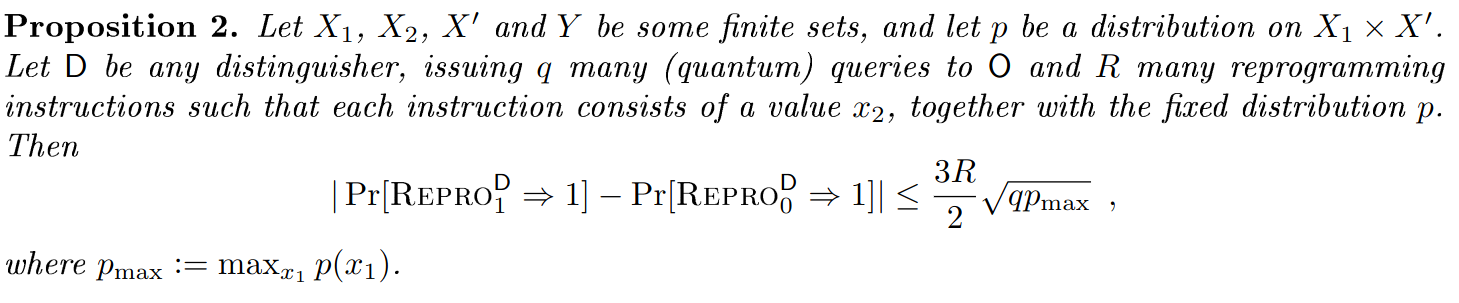 https://huelsing.net
24
Proof intuition
y is independtly, uniformly distributed. 
Reprogramming is perfectly indistinguishable if distinguisher D did not query H(x) before programming!
Max probability of x is pmax.
Pr[D queried H(x) before programming] = qpmax.
https://huelsing.net
25
Back to the proof!
https://huelsing.net
26
Proof outline
Reprogramming
(in ROM)
UF-NMA
Soundness
UF-CMA
Forking Lemma

(in ROM)
HVZK
https://huelsing.net
27
Game setup
Gamei(A)
SignO0(sk, M)
(pk,sk) <- KeyGen()
(M*, σ*)  <- ASignOi,H(pk)
Return (Verify(pk, M*, σ*) &&             && M* \notin LM)
LM U {M}
w <- P.Commit(sk)
c <- H(pk, w, m)
z <- P.Response(sk, w, c)
Return sig = (w, z)
Game hopping proof: ASignO0,H(pk) ~ ASignO1,H(pk) ~ ASignO2,H(pk) ~ ASignO3,H(pk)
https://huelsing.net
28
Hop 1
SignO0(sk, M) [CMA-Sign]
SignO1(sk, M)
LM U {M}
w <- P.Commit(sk)
c <- H(pk, w, m)
z <- P.Response(sk, w, c)
Return sig = (w, z)
LM U {M}
w <- P.Commit(sk)
c <-R CSpace 
Set H(pk, w, m) -> c
z <- P.Response(sk, w, c)
Return sig = (w, z)
RO Reprogramming => ASignO0,H(pk) ~ ASignO1,H(pk)
https://huelsing.net
29
Hop 2
SignO1(sk, M)
SignO2(sk, M)
LM U {M}
w <- P.Commit(sk)
c <-R CSpace 
Set H(pk, w, m) -> c
z <- P.Response(sk, w, c)
Return sig = (w, z)
LM U {M}
(w,c,z) <- Trans(sk)
Set H(pk, w, m) -> c
Return sig = (w, z)
ASignO1,H(pk) = ASignO2,H(pk)
https://huelsing.net
30
Hop 3
SignO2(sk, M)
SignO3(pk, M)
LM U {M}
(w,c,z) <- Trans(sk)
Set H(pk, w, m) -> c
Return sig = (w, z)
LM U {M}
(w,c,z) <- Sim(pk)
Set H(pk, w, m) -> c
Return sig = (w, z)
HVZK => ASignO2,H(pk) ~ ASignO3,H(pk)
https://huelsing.net
31
MA against NMA using A against CMA
MA(pk)
SignO3(pk, M)
(M*, σ*)  <- ASignO3,H(pk, . )(pk)
Return (M*, σ*)
LM U {M}
(w,c,z) <- Sim(pk)
Set H(pk, w, m) -> c
Return sig = (w, z)
ASignO0,H(pk) ~ ASignO3,H(pk) => UF-CMA(A) ~ UF-NMA(MA)
https://huelsing.net
32
Fiat-Shamir with Aborts
https://huelsing.net
33
Lattice-based Schnorr identification
Prover P (sk = S)
Verifier V (pk = T = AS)
y <- D0,sm
w <- Ay
w
c
c <-R {-1, 0, 1}k
z
z <- Sc + y
return Az - Tc = w&& z "short"
Correctness: Az – Tc = ASc + Ay – ASc = Ay = w
https://huelsing.net
34
Lattice-based Schnorr identification
Prover P (sk = S)
Verifier V (pk = T = AS)
y <- D0,sm
w <- Ay
w
c
c <-R {-1, 0, 1}k
z
z <- Sc + y
return Az - Tc = w&& z "short"
z leaks S over time!
(Follows a Gaussian with center Sc for public c)
Correctness: Az – Tc = ASc + Ay – ASc = Ay = w
https://huelsing.net
35
FIXED Lattice-based Schnorr identification
Prover P (sk = S)
Verifier V (pk = T = AS)
y <- D0,sm
w <- Ay
w
c
c <-R {-1, 0, 1}k
z <- Sc + yAccept z with probability min(D0,sm(z) / MDSc,sm(z), 1)
z
return Az - Tc = w&& z "short"
https://huelsing.net
36
FIXED Lattice-based Schnorr identification
Prover P (sk = S)
Verifier V (pk = T = AS)
y <- D0,sm
w <- Ay
w
c
c <-R {-1, 0, 1}k
z <- Sc + yAccept z with probability min(D0,sm(z) / MDSc,sm(z), 1)
z
return Az - Tc = w&& z "short"
Rejection sampling (output statistically close to D0,sm)
https://huelsing.net
37
Security  - HVZK (Soundness out of scope)
[Recall verify checks Az - Tc = w]
ZKSim(pk = T = AS):
Trans(sk = S):
c <-R {-1, 0, 1}k
z <-R D0,sm
w <- Az – Tc
Output(w, c, z)
Repeat until accept: 
 y  <- D0,sm
 w <-  Ay
 c  <-R {-1, 0, 1}k
 z  <- Sc + y
 Accept z with probability  min(D0,sm(z) / MDSc,sm(z), 1)
Output (w, c, z)
https://huelsing.net
38
A subtle issue in the proof
Fixing and Mechanizing the Security Proof of Fiat-Shamir with Aborts and Dilithium. [pdf]
joint work with Manuel Barbosa, Gilles Barthe, Christian Doczkal, Jelle Don, Serge Fehr, Benjamin Grégoire, Yu-Hsuan Huang, Yi Lee, and Xiaodi Wu
CRYPTO 2023
https://huelsing.net
39
Proof outline
Reprogramming
(in ROM)
UF-KOA
Soundness
UF-CMA
Forking Lemma

(in ROM)
HVZK
https://huelsing.net
40
The oracles (for an abstract proof)
https://huelsing.net
41
The oracles (for an abstract proof)
Issue 1: Potentially unlimited # of iterations
https://huelsing.net
42
The oracles (for an abstract proof)
Issue 1: Potentially unlimited # of iterations
Issue 2: Trans only reprograms on "accepting (w,c)"
https://huelsing.net
43
Solving issue 1
Fine-grained hybrid argument (one hop per hash call made by sign -> nested-hybrid over sign calls, and over hash calls in sign)
Can bound distinguishing advantage between switching a full sign call considering that later hash calls are only reached with decreasing probability -> can neglect contributions of those hybrids to bound as the probability they are reached is vanishing.
https://huelsing.net
44
The hybrids (for one sign call)
https://huelsing.net
45
Solving issue 2
Break game hop into two steps:
Program all RO calls
Unprogram RO calls that are rejected

Intuition:
- Step 1 is undetectable if A did not query H(w,m) before   (w only known afterwards & w has high entropy)
- Step 2 is undetectable if A does not query H(w,m) after for rejected w  (rejected w not published & w has high entropy)
https://huelsing.net
46
Results (see https://eprint.iacr.org/2023/246.pdf)
ROM & QROM bound for Fiat-Shamir with aborts
Mechanized ROM proof for Dilithium
Detailed analysis of the impact on concrete parameters (no impact)

Concurrent work: Julien Devevey, Pouria Fallahpour, Alain Passelègue, Damien Stehlé. A Detailed Analysis of Fiat-Shamir with Aborts. Crypto'23Observed issue 2 by manual inspection.
https://huelsing.net
47
Conclusion
The security proof of Dilithium, BLISS, Lyu12, and other FSwA signature schemes was subtly flawed
We observed the flaw when machine-checking the proof, fixed it, finished machine-check, and ensured that there is no practical impact
Did not touch on soundness in this talk 
Dilithium: essentially rephrased as assumption; 
[KLS'18]: with slightly different params, proof via lossy-IDS (dual-mode instance generator)
PQ adds complexity which can introduce subtle flaws in proofs (even in without considering the QROM!) 
Issues went unnoticed for 10 years!
-> machine-checking these parts can guarantee absence of such issues.
https://huelsing.net
48